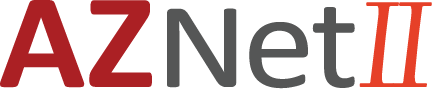 OVERSIGHT COMMITTEE
September 29, 2016
AZNet II Oversight Committee
9/29/2016
Agenda – 9-10am
State Business
Approval of meeting minutes – January 28, 2016
Oversight Membership 2017
Oversight Committee Charter 
New TEM Contract
AZNet II Extension, Amendment 6
Break (10 minutes)
AZNet II Oversight Committee
9/29/2016
2
Oversight Membership
Co-Chair Decision for 2017
Currently have 13 members, charter calls for 14 – Missing 1 small agency
AZNet II Oversight Committee
9/29/2016
3
Oversight Charter
Shifted Focus from Refresh to Operational
Updated Title Changes within ADOA-ASET
Confirmed Committee Responsibilities
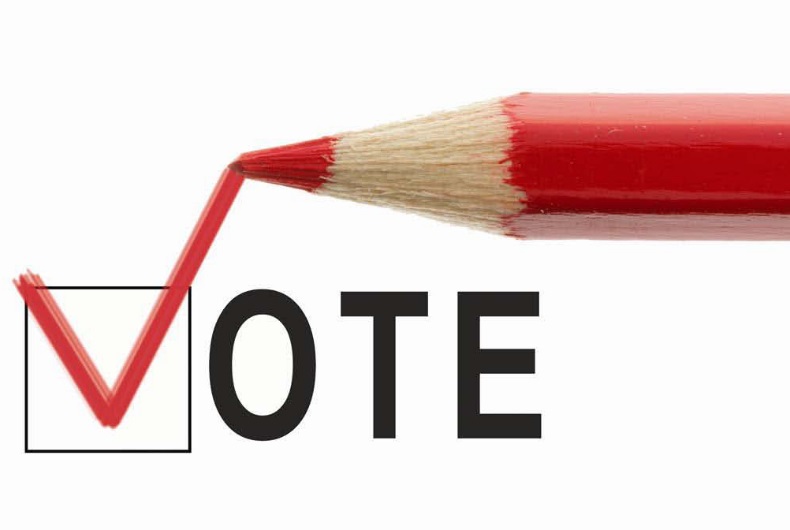 AZNet II Oversight Committee
9/29/2016
4
New TEM Contract
RFP went out fall 2015, awarded Spring 2016
Awarded to Telesoft LLC*
Effective date September 22, 2016 – September 21, 2019
No Transition Cost
Cost Reduction - $58,283 monthly  $49,000
Upgraded Platform
Three Trainings – Dates to be Determined
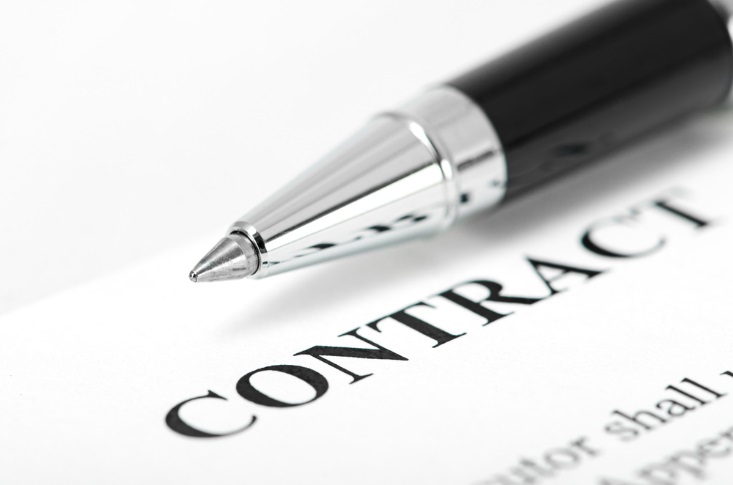 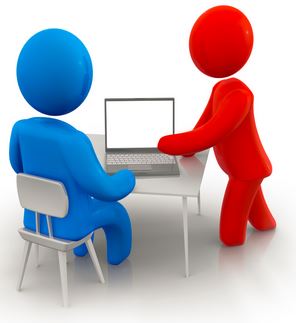 AZNet II Oversight Committee
9/29/2016
5
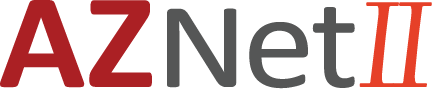 Contract Extension
AZNet II Oversight Committee
9/29/2016
6
Effective Dates
Current Contract Expires : 		March 8, 2017

New Contract Expiration date: 	September 7, 2019

Effective date of key changes :	March 1, 2017

Extension was executed for 30 months 

Effective billing cycle:  April bill - New pricing will be on April Billing for March Services
AZNet II Oversight Committee
9/29/2016
7
Negotiation Consideration
The initial 5 year term of the contract scheduled to expire March 2017
 
The contract allowed for an optional extension at the State Procurement Office’s sole discretion 

If State was able to negotiate significant savings, the full 30 month extension would be offered

If the State was not able to obtain significant savings, then the extension period would cover the RFP and new contract award
AZNet II Oversight Committee
AZNet II Oversight Committee
9/29/2016
8
Negotiation Results
Overall Seat and Services Price Decrease of 31%
   Consolidate Pricing Tables
	Equipment Acquisitions
  NEW and Expanded Sites
  Existing Equipment
  State Core Expansion
   Continue to provide all Services currently providing, 	minus 	providing free equipment for core expansion or	any new remote sites or site expansions over 20 seats
AZNet II Oversight Committee
9/29/2016
9
Price Decrease of 31%
Price reduction is effective MARCH 1, 2017. Annualized savings of $8,428,516 for the State of  Arizona. With additional soft savings, should an agency need to engage engineering services, Sample:
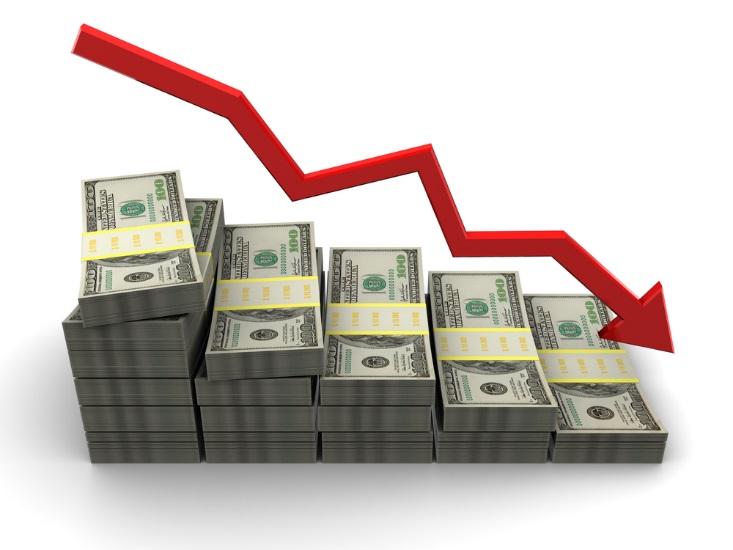 Consolidated Pricing Tables
All Voice, Network, and Services in one table
AZNet II Oversight Committee
9/29/2016
10
Equipment Acquisitions - New and Expanded Sites
Provider has accounted for incremental growth. With most growth or expansion covered during the initial contract phase, small growth was predicted with known patterns.
For a new location being added to the managed network or an existing location expanding more than 20 seats, current stock or State stock of equipment for new services will be used. 
If stock is not available and equipment is needed, the provider will supply the following equipment at no additional charge:
New/Existing Standard Sites - 20 seats (phones) or less.
New Standard Availability Site that would require a single Cisco 29XX series router along with Cisco
        LAN switches two 24-port or one 48-port; seat density would determine the switches placed.
If stock is not available or additional equipment is needed beyond what is supplied by the provider, the State Agency establishing the new site or expanding the existing site will be responsible to purchase the necessary equipment, in accordance with the price list titled “Final 30 Month Pricing”.
The provider agreed to a revolving carry of 3 months for allocated devices, with the exception of the last 3 months of the contract, which will be managed by ASET-EIC. All supplied equipment at no additional charge is statewide - not per site or per agency.
AZNet II Oversight Committee
9/29/2016
11
Equipment Acquisitions - New and Expanded Sites
For Medium or High Availability Sites, equipment needed beyond Standard Availability shall be purchased by the State Agency establishing or upgrading the site, in accordance with the price list titled “Final 30 Month Pricing”.
Existing Standard Sites adding Cisco LAN switches to a current site for growth in that location; this could be two 24-port or one 48-port switch.
If more then four 24-port switches or two 48-port switches are supplied by the provider in a month, additional equipment beyond this will be purchased by the State Agency, in accordance with the price list titled “Final 30 Month Pricing”.
The provider agreed to a revolving carry of 3 months for allocated devices, with the exception of the last 3 months of the contract, which will be managed by ASET-EIC. All supplied equipment at no additional charge is statewide - not per site or per agency.
AZNet II Oversight Committee
9/29/2016
12
Equipment Acquisitions – Existing Equipment
Existing and newly purchased equipment will be covered by the maintenance contract
 
The provider will repair or replace devices for in-service failure as before
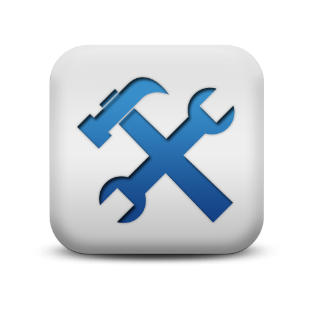 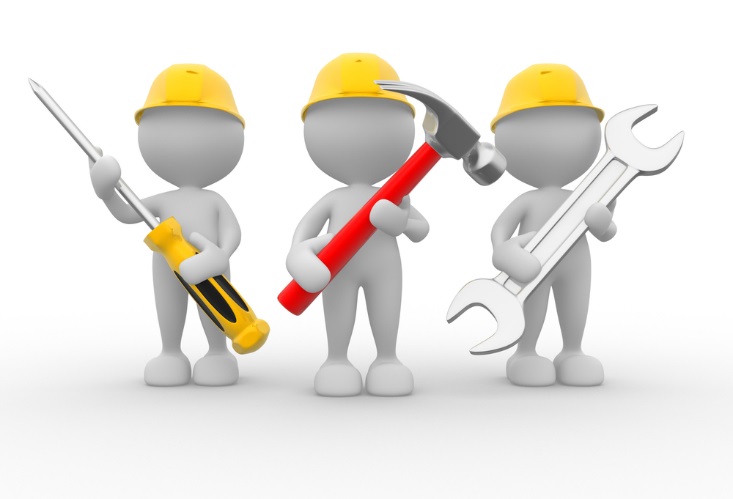 AZNet II Oversight Committee
9/29/2016
13
Equipment Acquisitions – State Core Equipment
Expansion of WAN Shared hosted data center

Based on State desire to expand the WAN footprint, an increase in Core devices may be required. The State shall be able to engage the Provider to purchase this equipment as a One Time Cost. Configuration, install and management is not billable.
 
This equipment shall not include Agency Data Center Switching infrastructure.
AZNet II Oversight Committee
9/29/2016
14
BREAK
10 Minute Break
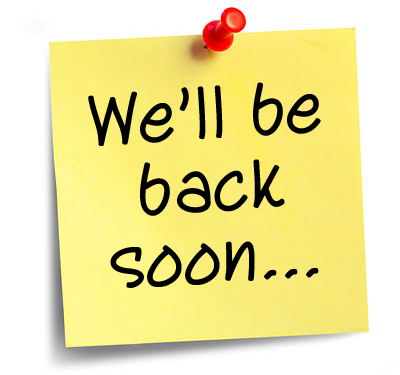 AZNet II Oversight Committee
9/29/2016
15
Agenda – 10am -12pm
Presentations
AZNet II Extension, Amendment 6 (if needed)
AWS Direct Connect
Relocation of Data Center
Disaster Recovery Testing
Informational Items
NCC Procedures (Changes) and Notification Template
Voice Mail Password Procedure
Carrier Updates
Capitol Mall Analog Migration
Survey Results
Program Measurements
AZNet II Oversight Committee
9/29/2016
16
CenturyLink Government Business
EXPANDING YOUR NETWORK ECOSYSTEM
WITH CLOUD CONNECTON
Sales Professionals: Chad, Chad and Robert
September 13, 2016
CenturyLink IQ Ecosystem
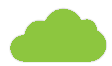 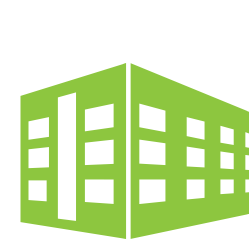 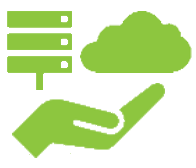 Managed Hosting &
Private Cloud
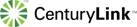 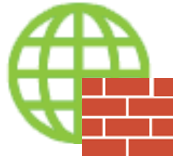 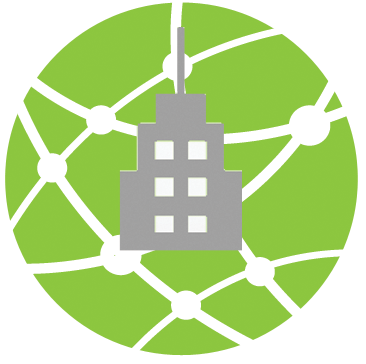 50+ Centurylink Data Centers
(IO Data Center)
Secure Internet
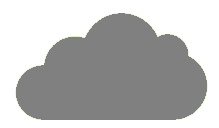 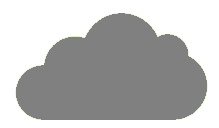 *Azure solution in process
State of Arizona Sites
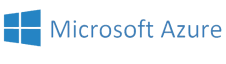 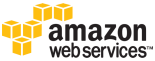 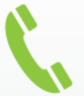 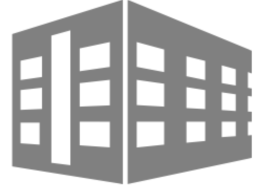 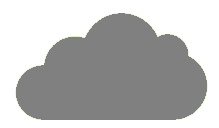 Voice Services
AZNet II Oversight Committee
9/29/2016
18
250+ 3rd Party Data Centers
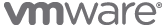 [Speaker Notes: In todays business environment its no longer about just connecting your own sites

CenturyLink has over 250 CTL & 3rd party datacenters on-net for Layer 1-Layer 3 services, providing you the maximum flexibility 

Our Network Based Security service provides secure, easy to manage next generation internet access with a full Unified Thread Management.  
We have over 20 nodes globally delivering this using using a fully virtualized architecture.  The virtualized environment speeds delivery intervals and helps make the solution affordable to a broader range of customers.  We also leverage the platform for other network services such as the over-the-top delivery for Prisim TV anywhere and ‘data lakes’ to collect key data metrics inside the network

We offer a full range of converged voice and data services ranging from SIP trunks to fully hosted voice services.

We have pre-built IQ Private infrastructure into over 50 CenturyLink datacenters allowing for logical provisioning of services which significantly improves delivery intervals and reduces costs.

We can deliver IQ Private services into 9 CenturyLink cloud centers globally

We have been helping customers connect 3rd party cloud providers such as AWS and VCA in key locations with traditional network circuits.

In October we are going to be releasing additional connectivity options into AWS VPC as well as introducing Azure Compute.  This will be based on logical provisioning services over pre-deployed infrastructure which will significantly reduce the delivery intervals. Soon after we will enable NFV capabilities allowing secure access to additional services such as O365.

Next year we will continue to expand or locations and partners which we offer connections with.]
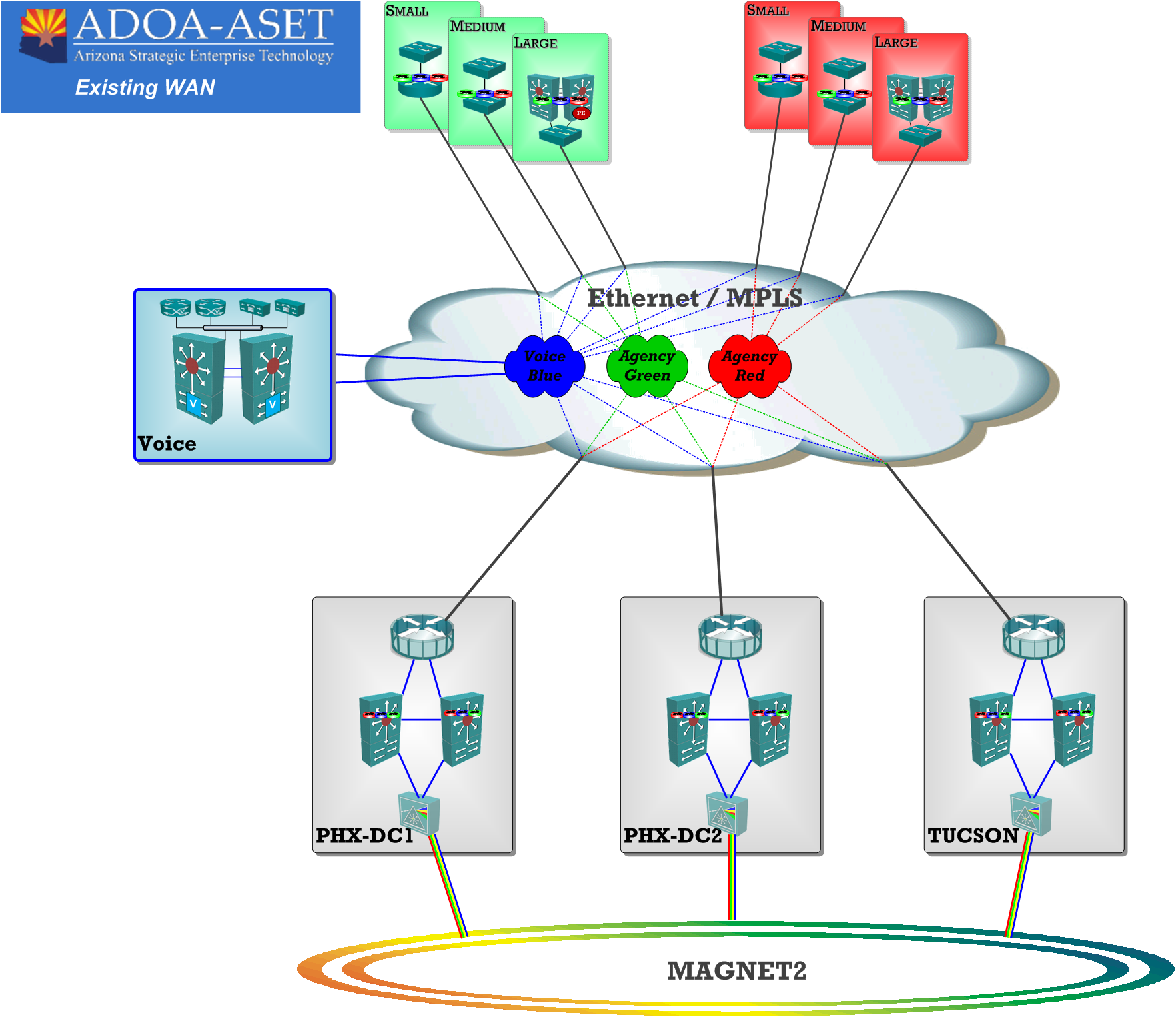 AZNet II Oversight Committee
9/29/2016
19
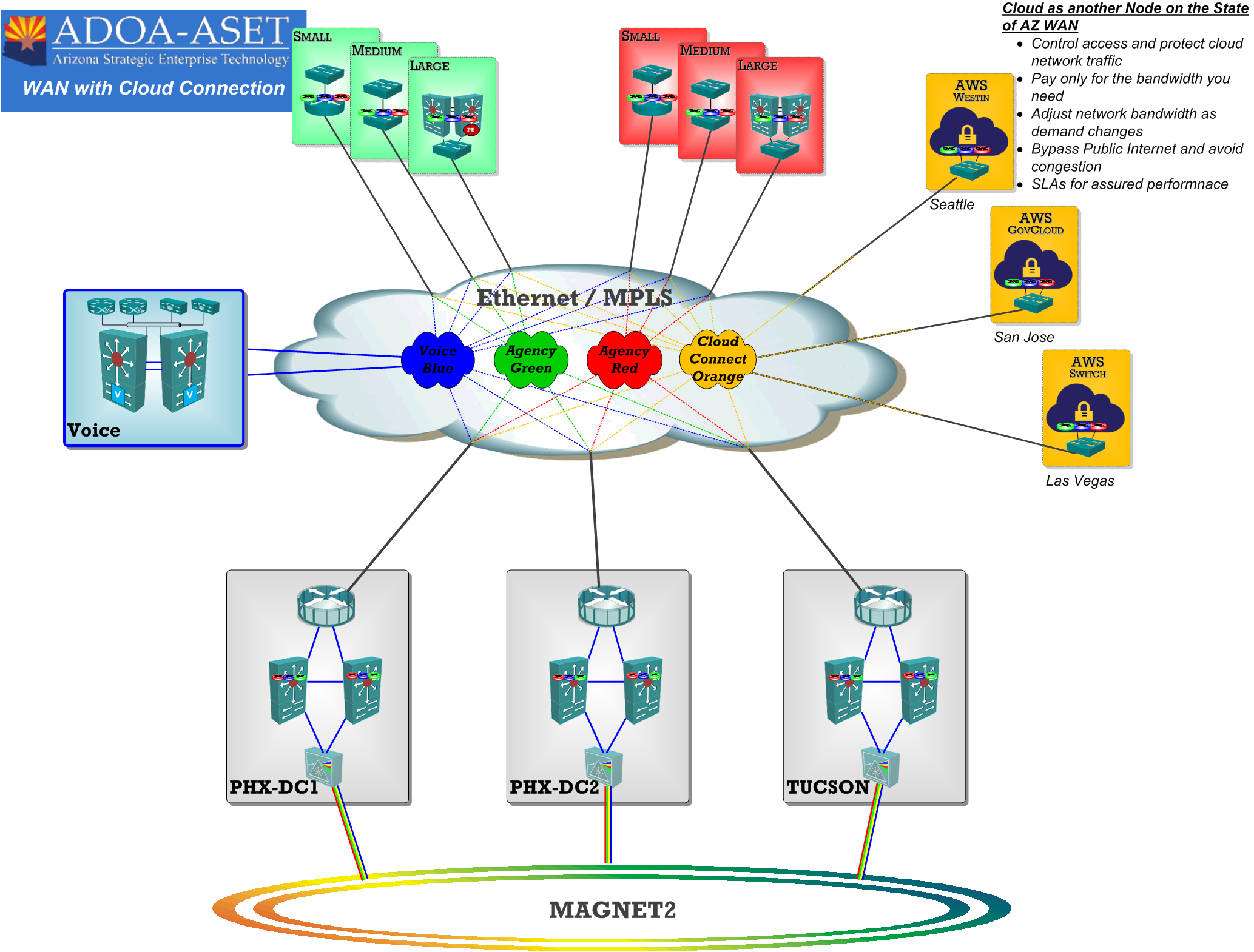 AZNet II Oversight Committee
9/29/2016
20
State of Arizona IQ+ MPLS Phoenix and Tucson Hosts Cloud Port Comparison:State Contract ADSPO15-088468
Cross connect fees will apply at each data center
Difference to upgrade existing service: $7,578 Monthly
AZNet II Oversight Committee
9/29/2016
21
State of Arizona IQ+ MPLS Tiered Cloud Port:State Contract ADSPO15-088468
The tables below show a tiered increase in bandwidth and monthly cost for the redundant solution connecting 2 State locations to 2 AWS data centers, fully meshed.
Cross connect fees will apply at each data center
*bandwidth includes existing 600 Mbps being used for the State WAN
AZNet II Oversight Committee
9/29/2016
22
Multi-Cloud Access
*Azure solution in process
AZURE Express Route
Location
Microsoft Datacenters
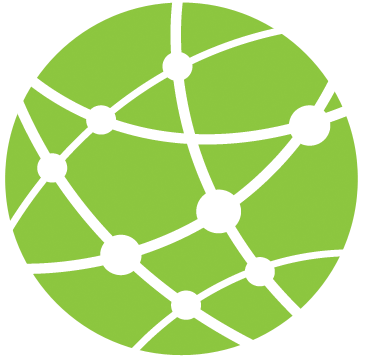 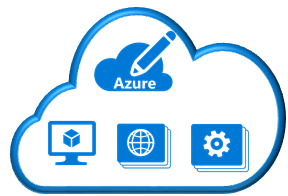 Azure 
Compute
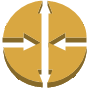 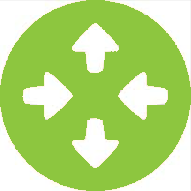 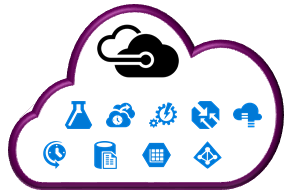 Azure Public 
Services
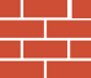 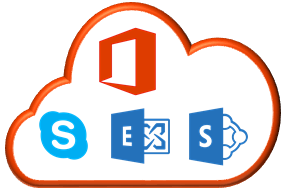 Office 365
IQ+ Cloud
Port
Transit
VLANS
Microsoft
 Edge
AWS Direct Connect
Location
AWS Region
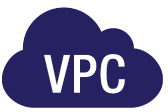 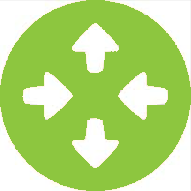 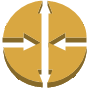 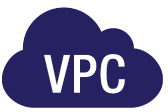 IQ+ Cloud
Port
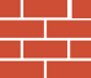 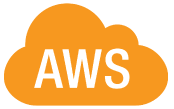 IQ+ Cloud
Port
Transit
VLANS
Direct 
Connect
Router
AZNet II Oversight Committee
9/29/2016
23
Optical Wave Service (Point-to Point) Cloud Connections at IO Data to AWS Data Centers:
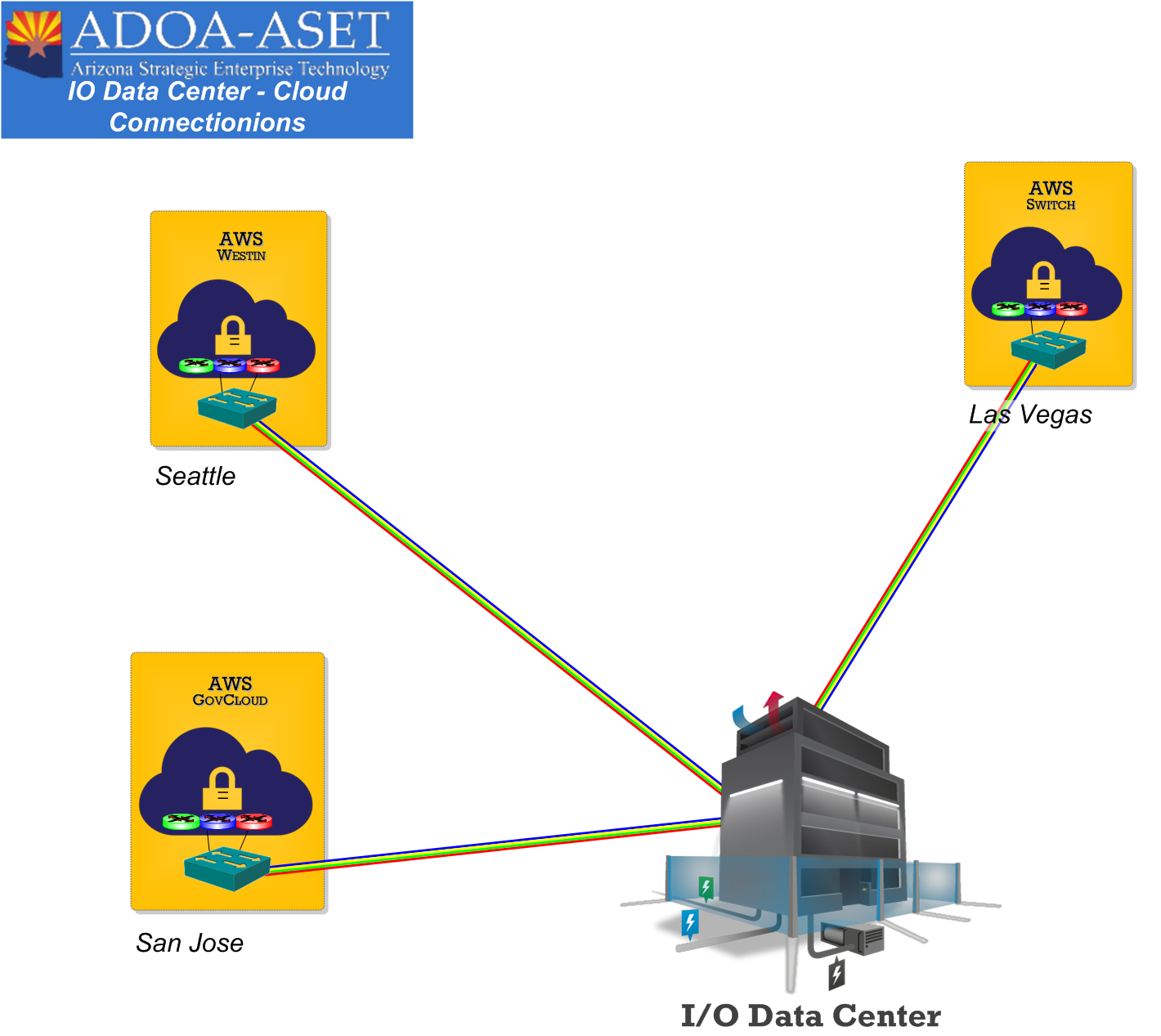 AZNet II Oversight Committee
9/29/2016
24
State of Arizona OWS Point-to Point Cloud Connections at IO Data:State Contract ADSPO15-080717
Cross connect fees will apply at each data center
AZNet II Oversight Committee
9/29/2016
25
CenturyLink and AWS Locations
CenturyLink is not currently in EdgeConneX Portland, OR.
AZNet II Oversight Committee
9/29/2016
26
CenturyLink and Microsoft AZURE Express Route Locations
Azure solution in process with CTL product management and Microsoft
AZNet II Oversight Committee
9/29/2016
27
Questions?

Thank You
AZNet II Oversight Committee
9/29/2016
28
Shared Hosted Data CenterPhase I Establish Presence
Suzan Tasvibi-Tanha
Chief of Managed Services
Business Problem
State Data Center (SDC) Aging Facility not Sustainable.
There are more than 140 State entities that leverage the SDC’s infrastructure, services, and capabilities for mission-critical services.
The current facility is considered one of two major points of entrance and exit of IT services into the State owned fiber/copper networks.
Abandonment of State owned Fiber will result in extensive carrier cost for service delivery to each facility. 
Over 35 facilities and 11,000 users are on the Capitol Mall, including the Governor’s Tower.
AZNet II Oversight Committee
9/29/2016
30
CAPITOL MALL INFRASTRUCTURE
AZNet II Oversight Committee
9/29/2016
31
Requirement
Shared Hosted Data Center(HDC) must:
Be minimum a Tier 3 as defined by Telecommunications Industry Association(TIA)-942: Data Center Standards. 
Large enough for expansion of State agencies footprint
Have both white (raised floor) space and Modular space
Meet all state & federal security requirements
Technology solution must: 
Provide redundancy by design
Allow leveraging and extending of State owned Fiber
Allow multi agency service hand off via equipment specifications
AZNet II Oversight Committee
9/29/2016
32
Recommended Solution
Lease space at I/O Data Center
 Lease 4 strands of Commercial Fiber 
 Fiber Splicing at the Capitol Mall 
 Acquire and Deploy Dense Wavelength Division Multiplexing (DWDM) to connect Capitol Mall to I/O via leased Fiber
 Acquire and Deploy Data Center switching Infrastructure
AZNet II Oversight Committee
9/29/2016
33
Benefits
Service Enhancement
Leverage a Tier III Datacenter physical security and environment 
Problem Avoidance
Reduce major IT system outage due to environmental issues, i.e. electrical or building cooling systems
Risk Avoidance
Moving a critical system out of an aging building
Cost Avoidance/Reduction 
No additional carrier charge by leveraging the DWDM
Disconnect agencies dedicated carrier connection from the Capitol Mall to I/O and leverage DWDM
AZNet II Oversight Committee
9/29/2016
34
TimeLine
An alternate main distribution frame (MDF) has been identified to replace the State Data Center as a new HUB for State Fiber (main distribution Frame(MDF)).
Installation of conduit and Fiber Splicing for 1116 strand of Fiber into the new MDF need to be completed
Identify, validate required space and execute the task order through State Data Center contract at I/O Data Center (referred to as Shared Hosted Data Center (HDC)). 
 Secure 2@ 2 pair of Dark Fiber from commercial carriers to extend state Fiber to a remote Data Center.
 Acquire managed Dense Wavelength Division Multiplexing (DWDM) equipment to channelize the lease fiber to match current capacity of the state  owned Fiber
 Purchase, Configure and install Data Center switching.
 Purchase, install 1st row of Data Center Rack with required connection to start the migration of servers
AZNet II Oversight Committee
9/29/2016
35
Budget
AZNet II Oversight Committee
9/29/2016
36
ROI on DWDM
The following table illustrates the ROI for implementing the proposed DWDM network infrastructure  vs. implementing point-to-point network connections.
AZNet II Oversight Committee
9/29/2016
37
QUESTIONS
AZNet II Oversight Committee
9/29/2016
38
DR Testing Schedules
DATA
Data Core 		Data Center PE Failover
October 02, 2016	October 30, 2016
8:00am to 4:00pm	8:00am to 2:00pm
Core Network
Circuit Redundancy
Fiber Failover
All documents can be found at: https://mycenturylinkonline.net/AZNetII/Disaster%20Recovery/Forms/AllItems.aspx

SharePoint  Disaster Recovery  DR 2016
October 16, 2016
8:00am to 2:00pm
SECURITY
Internet Carrier
VPN
Firewall/IPS
Enterprise Core	UCCE Core
October 15, 2016	October 22, 2016
8:00am to 5:00pm	8:00am to 5:00pm
VOICE
Voice Core Equipment
Call Center Failover
AZNet II Oversight Committee
9/29/2016
39
NCC Procedure Changes
Low Risk/Standard Changes 
Low Risk/Standard Changes have been identified and Pre-Approved with blanket NCC – Voice, Network, Security
Conducted during Normal Maintenance Window (Tuesday/Thursday)
Medium and High Risk
Not impacted by change
AZNet II Oversight Committee
9/29/2016
40
NOC Notification Template Changes
Updated Template is designed for a cleaner view via email and smart phones
It will bring attention to the current status, activity and next update time
The same pertinent information will be included on the notification as well as some new data elements:
Reported By
Technical Owner
Engaged Resources
Customer Bridge information will be included in the Key Groups Engaged section when applicable
AZNet II Oversight Committee
9/29/2016
41
Voice Mail Password Procedure Changes
Summary must contain Primary Contact name, email, and phone number.
It is recommended to include a Secondary Contact in the Summary 
Notification by Email to User if Primary and Secondary Contact not reached by phone
User required to change password upon accessing
AZNet II Oversight Committee
9/29/2016
42
Carrier Updates
2nd CTL Host at 206 S 17th Data Center
New Integra (Electric LightWave) Host – PHX and TUC
AT&T Host PHX and TUC – In Progress
AWS Connection pending Oversight Approval
All part of Shared Infra
AZNet II Oversight Committee
9/29/2016
43
Analog Gateways on Capitol Mall/Tucson
Deployment is required to move the analog services, i.e. elevator, emergency phones, fire and security lines off of SL100
Approximately 1200+ analog lines to be moved off of SL100 
All Installation Locations have been completed:
800 W Washington- Industrial Commission building
1801 W. Jefferson- ADOT/ Motor Vehicle Building
150 S 18th Ave- Health Services Building 
1510 W. Adams- ADOA Data Center
1700 W. Washington- Governor’s Tower
206 S. 17th Ave- ADOT Data Center 
400 W Congress
9/29/2016
AZNet II Oversight Committee
44
2016 Annual AZNet II Survey
Overall Responses
Scores by Category
Agency Response Rates
Score by Agency Size
Respondent Type
AZNet II Oversight Committee
9/29/2016
45
Trending Ticket Data (Since Contract Inception)
(Updated Monthly)
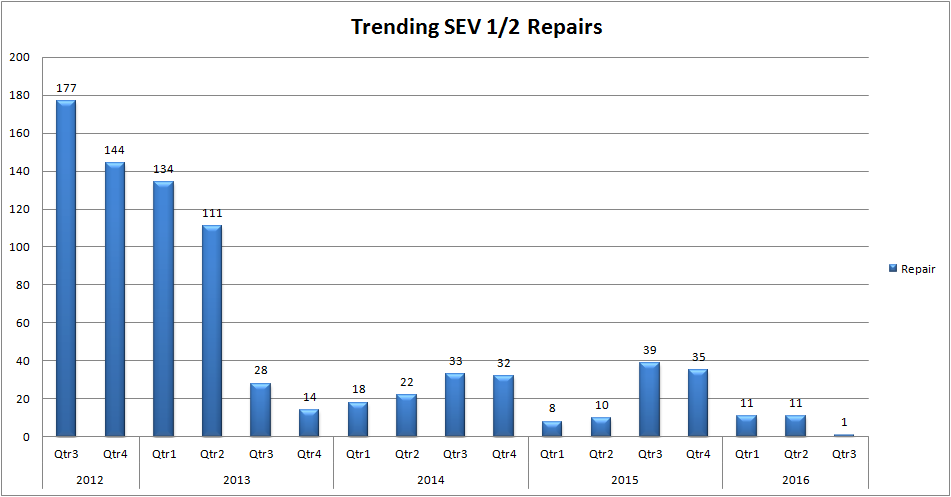 AZNet II Oversight Committee
9/29/2016
46
Trending Ticket Data (Since Contract Inception)
(Updated Monthly)
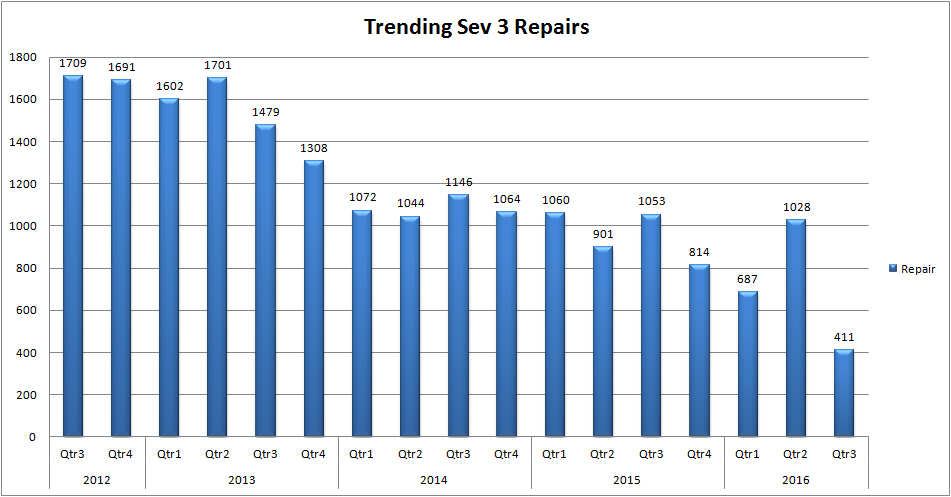 AZNet II Weekly Status
9/28/2016
47
Trending Ticket Data (Since Contract Inception)
(Updated Monthly)
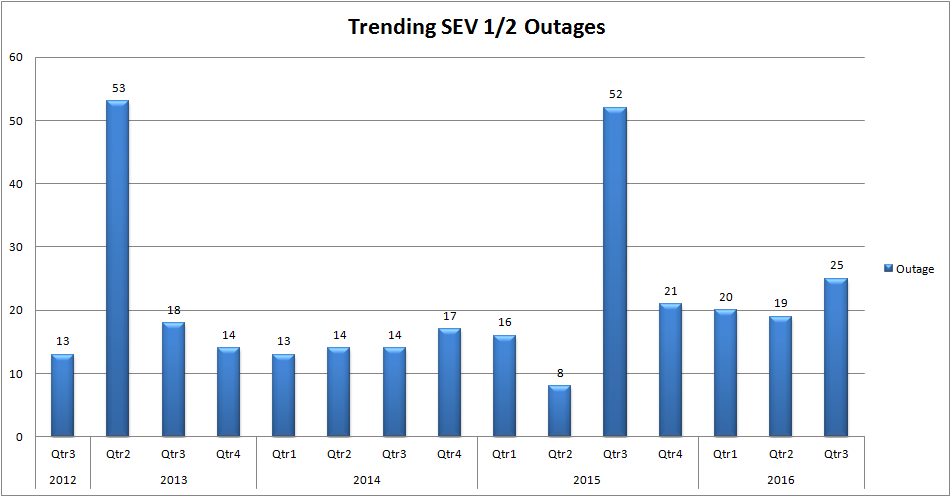 AZNet II Oversight Committee
9/29/2016
48
Trending Ticket Data (Since Contract Inception)
(Updated Monthly)
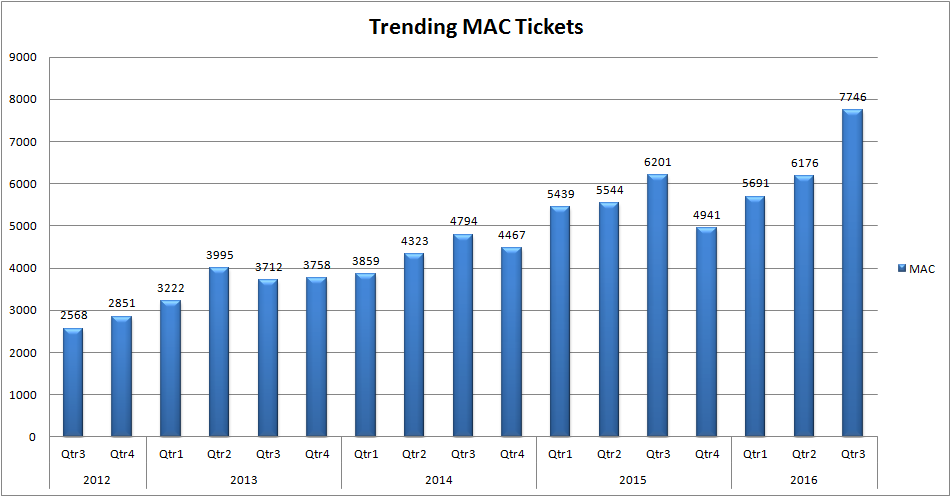 AZNet II Oversight Committee
9/29/2016
49
Roundtable
Next meeting 
Thursday, January 26, 2017 – 9:00 A.M. 
Sawtooth Conference Room
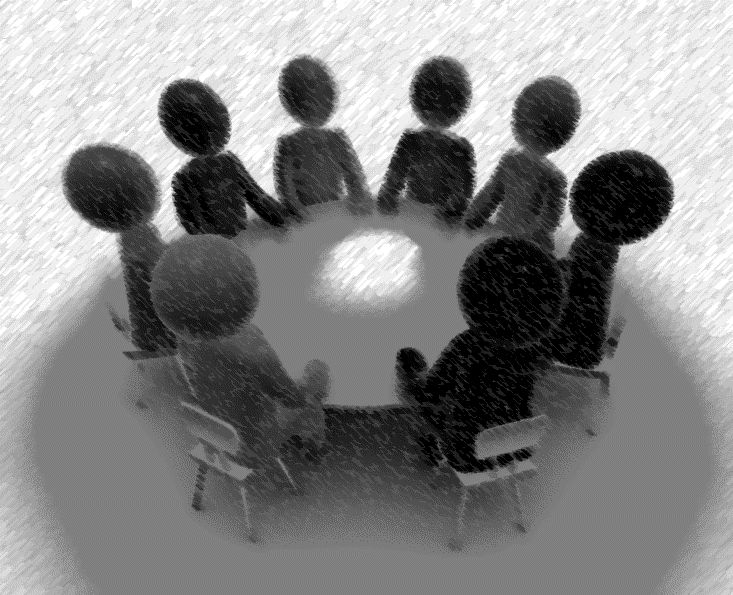 AZNet II Oversight Committee
9/29/2016
50